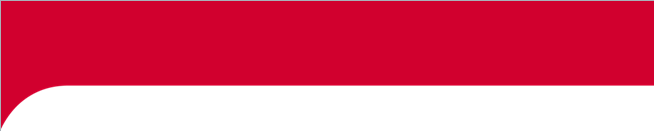 ACCESSOIRES NINTENDO SWITCH
Ventilateur de Station Switch*
Garder votre switch au frais!
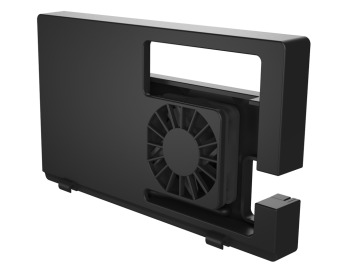 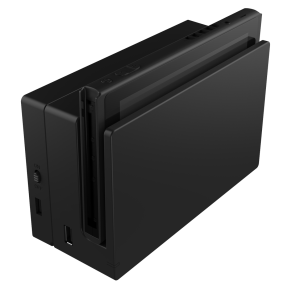 Caractéristiques techniques :

Le refroidisseur de Switch a flux d'air vers la console de votre commutateur pour assurer des performances optimales

Epouse à la perfection le design de la base  de la Switch
On/ Off s'assure que le ventilateur est actif seulement quand nécessaire 
Idéal en espaces confinés ou m^me pour de longues se ssions de jeu
Alimenté par l’USB fixe interne 
Inclut un report d’USB Externe facile d’accès
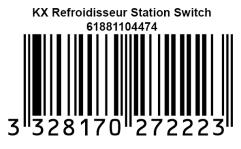 Ref Innelec : 	61881104474
Gencod : 	3328170272223
Deee : 	0,04€
Prix public généralement constaté : 19,99€
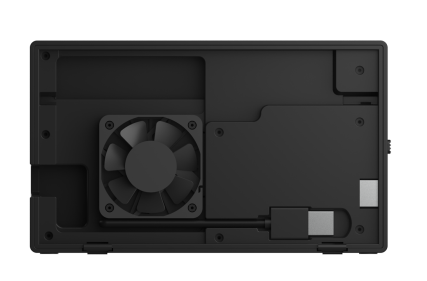 Switch ou switch cradle non inclus
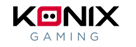